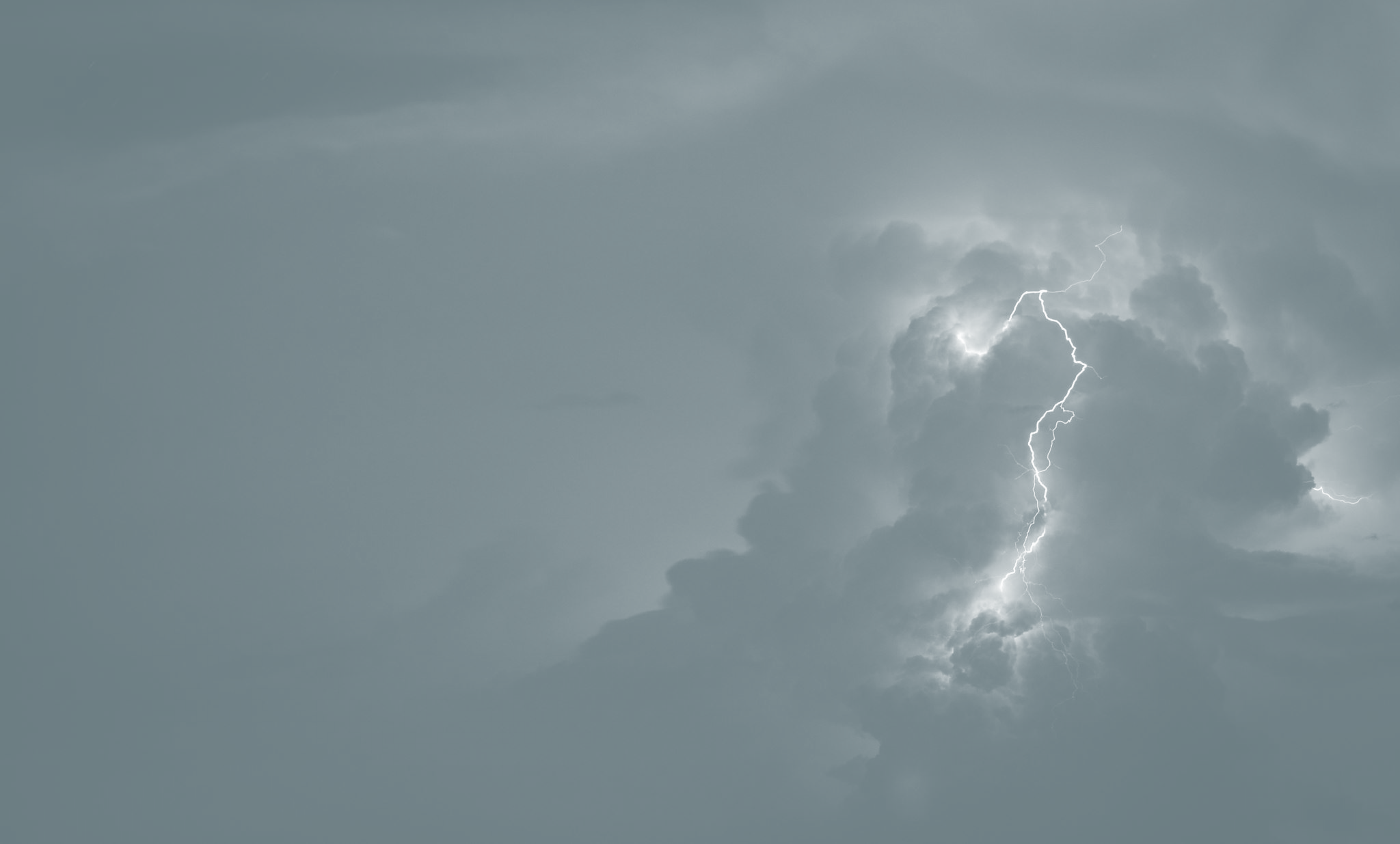 Hillcrest Bible Church
Hymns
October 17-18, 2020
Come Thou Fount
Come, thou Fount of ev’ry blessing,
Tune my heart to sing thy grace;
Streams of mercy, never ceasing,
Call for songs of loudest praise.
Teach me some melodious sonnet,
Sung by flaming tongues above;
Praise the mount! I’m fixed upon it,
Mount of God’s unchanging love.
Robinson/Nettleton
Trinity 400
Come Thou Fount
Here I raise my Ebenezer;
Hither by thy help I’m come;
And I hope, by thy good pleasure,
Safely to arrive at home.
Jesus sought me when a stranger,
Wand’ring from the fold of God:
He, to rescue me from danger,
Interposed his precious blood.
Robinson/Nettleton
Trinity 400
Come Thou Fount
O to grace how great a debtor
Daily I’m constrained to be;
Let that grace now, like a fetter,
Bind my wand’ring heart to thee.
Prone to wander, Lord, I feel it,
Prone to leave the God I love;
Here’s my heart, O take and seal it,
Seal it for thy courts above.
Robinson/Nettleton
Trinity 400
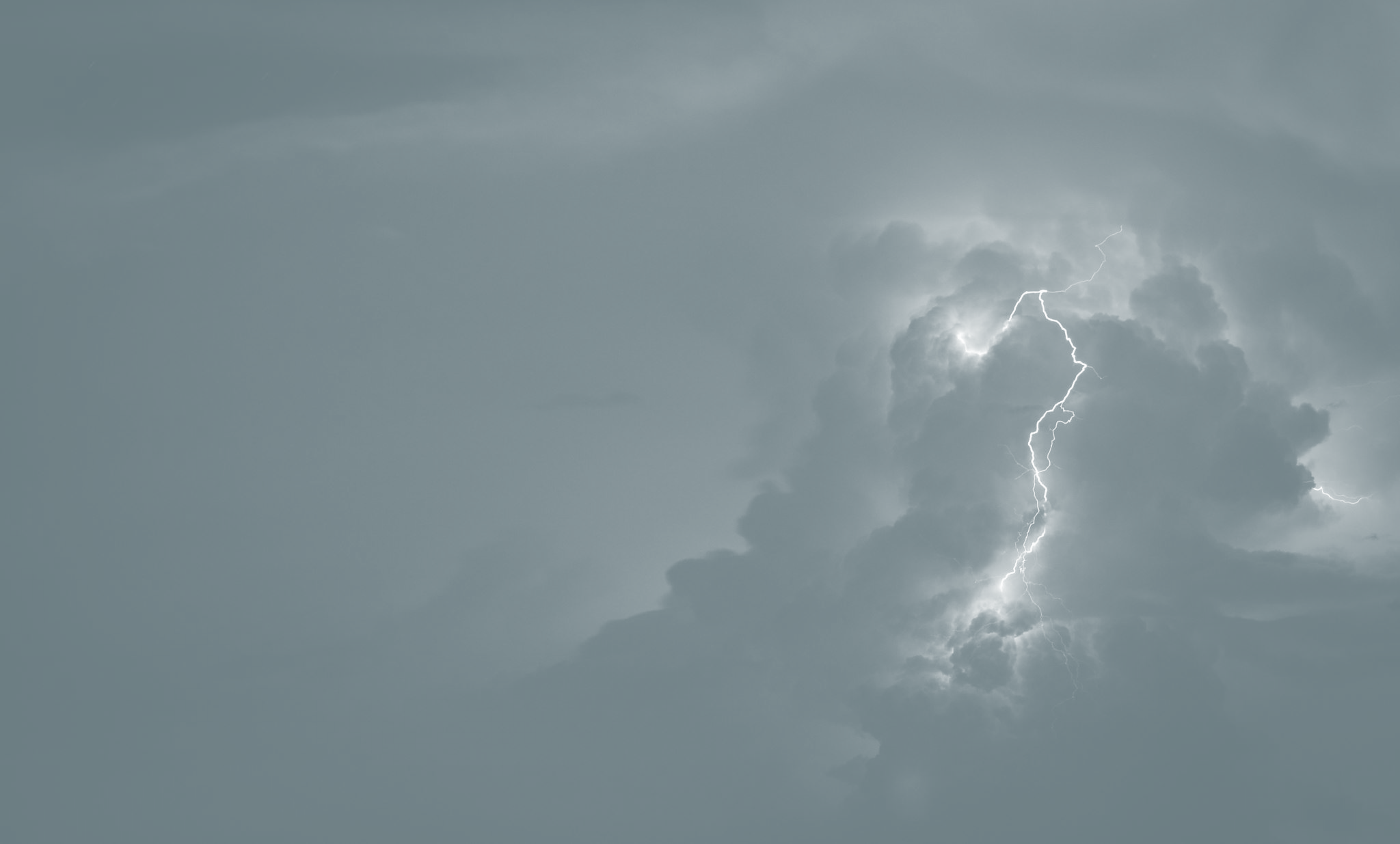 Hillcrest Bible Church
Hymns
October 17-18, 2020
Savior, Like a Shepherd Lead Us
Savior, like a shepherd lead us,
Much we need Thy tender care;
In Thy pleasant pastures feed us, 
For our use Thy folds prepare:
Blessed Jesus, blessed Jesus, 
Thou has bought us, Thine we are. 
Blessed Jesus, blessed Jesus, 
Thou has bought us, Thine we are.
Thrupp/Bradbury
Grace 170
Savior, Like a Shepherd Lead Us
We are Thine; do Thou befriend us,
Be the Guardian of our way;
Keep Thy flock, from sin defend us,
Seek us when we go astray:
Blessed Jesus, blessed Jesus, 
Hear, O hear us when we pray;
Blessed Jesus, blessed Jesus,
Hear, O hear us when we pray.
Thrupp/Bradbury
Grace 170
Savior, Like a Shepherd Lead Us
Thou hast promised to receive us,
Poor and sinful though we be;
Thou hast mercy to relieve us, 
Grace to cleanse, and pow’r to free:
Blessed Jesus, blessed Jesus, 
Early let us turn to Thee;
Blessed Jesus, blessed Jesus, 
Early let us turn to Thee.
Thrupp/Bradbury
Grace 170
Savior, Like a Shepherd Lead Us
Early let us seek Thy favor;
Early let us do Thy will;
Blessed Lord and only Savior,
With Thy love our bosoms fill:
Blessed Jesus, blessed Jesus,
Thou hast loved us, love us still;
Blessed Jesus, blessed Jesus,
Thou hast loved us, love us still.
Thrupp/Bradbury
Grace 170
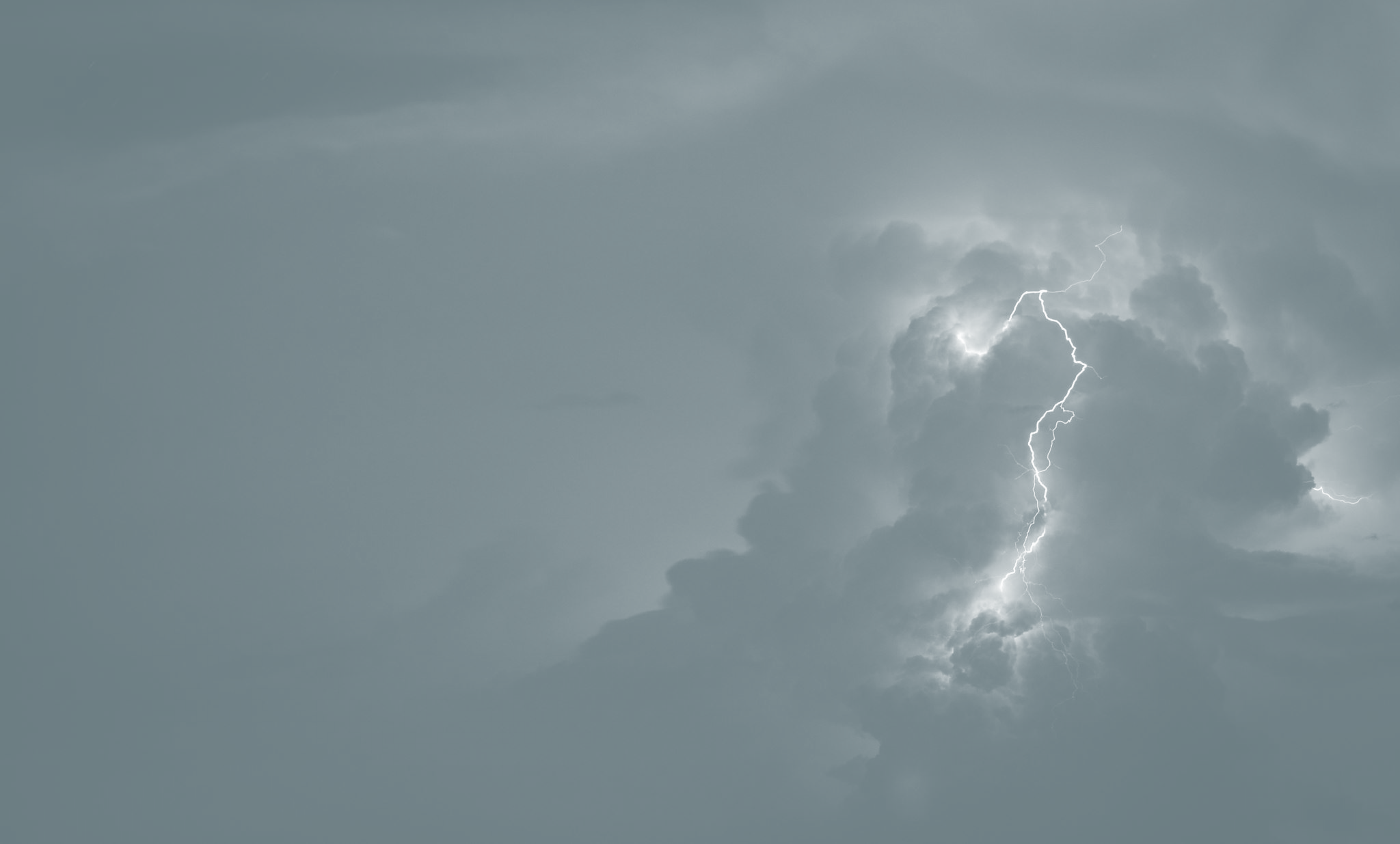 Hillcrest Bible Church
Hymns
October 17-18, 2020
Stand Up, Stand Up
Stand up, stand up for Jesus,
Ye soldiers of the cross;
Lift high his royal banner, 
It must not suffer loss:
From vict’ry unto vict’ry 
His army he shall lead,
Till ev’ry foe is vanquished, And Christ is Lord indeed.
Duffield/Webb
Trinity 477
Stand Up, Stand Up
Stand up, stand up for Jesus,
The trumpet call obey;
Forth to the mighty conflict
In this his glorious day:
Ye that are men now serve him
Against un-numbered foes;
Let courage rise with danger,  And strength to strength oppose.
Duffield/Webb
Trinity 477
Stand Up, Stand Up
Stand up, stand up for Jesus,
Stand in his strength alone;
The arm of flesh will fail you,
Ye dare not trust your own:
Put on the gospel armor,
Each piece put on with pray’r;
Where duty calls, or danger,  Be never wanting 
there.
Duffield/Webb
Trinity 477
Stand Up, Stand Up
Stand up, stand up for Jesus,
The strife will not be long;
This day the noise of battle,
The next the victor’s song:
To him that overcometh
A crown of life shall be;
He with the King of Glory shall reign eternally.
Duffield/Webb
Trinity 477
Jude’s Benediction
Now unto Him Who is able 
	to keep you from falling, 
And to make you stand in His presence
	blameless and with great joy, 
To the only God, our Savior, 
	through Jesus Christ, our Lord, 
Be the glory and the majesty, dominion 
	and authority, both now and forever,  Amen.
Grace 437
Jude 24, 25